Week 2 Day 5English
Write a letter to your teacher
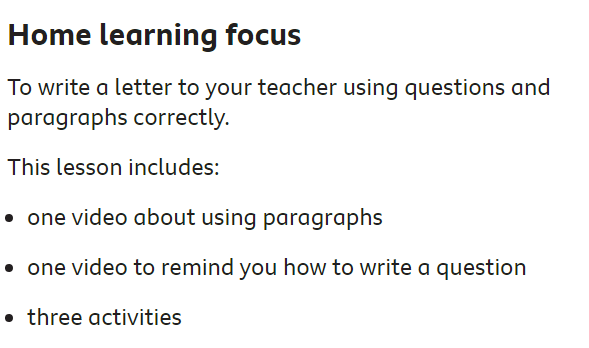 Task 1:
In your home learning books, write today’s date and the title of the lesson.

Task 2:
head over to https://www.bbc.co.uk/bitesize/articles/z2gq4xs
There is one video and some examples to watch and explore followed by three practice activities.
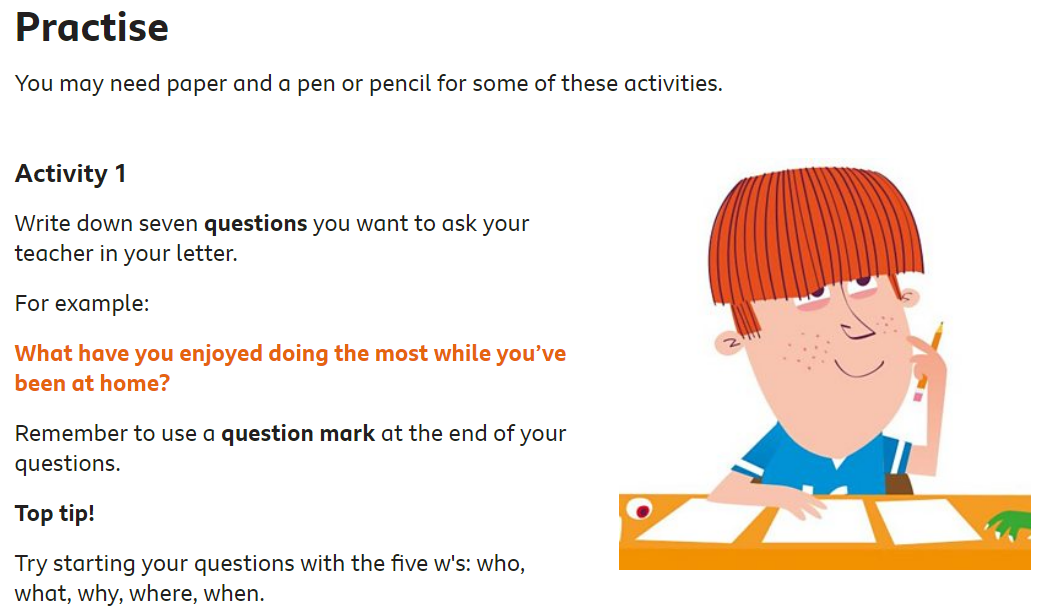 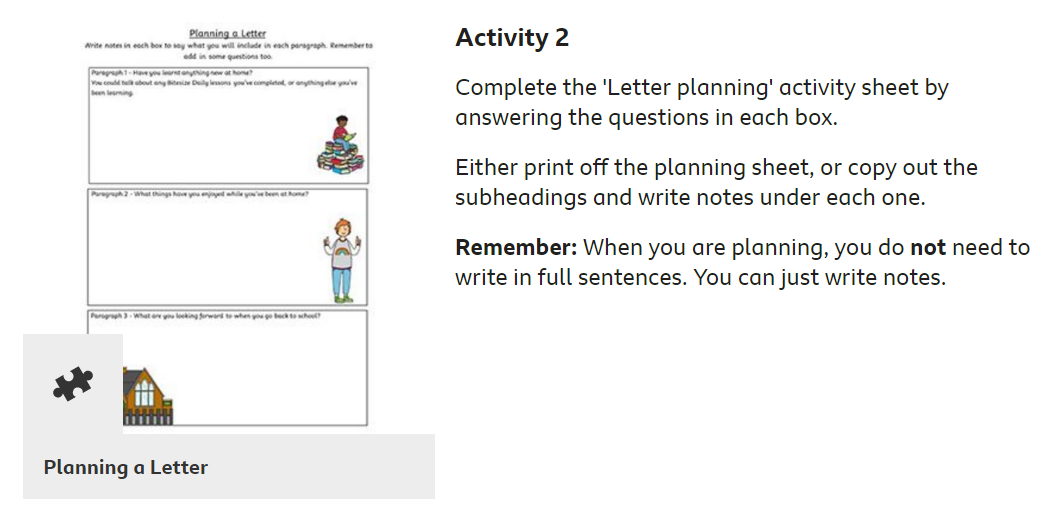 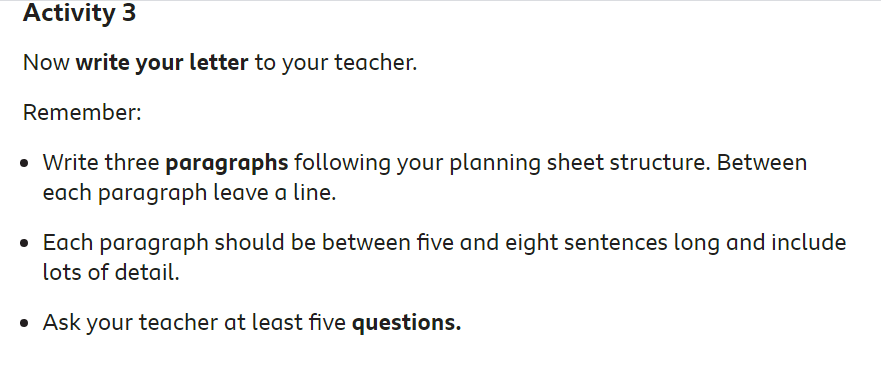 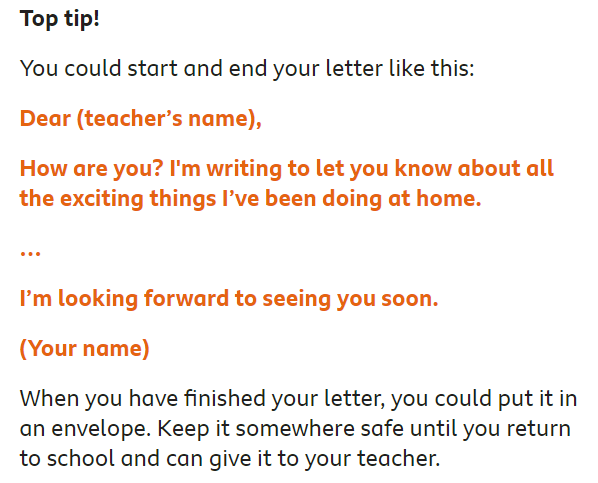 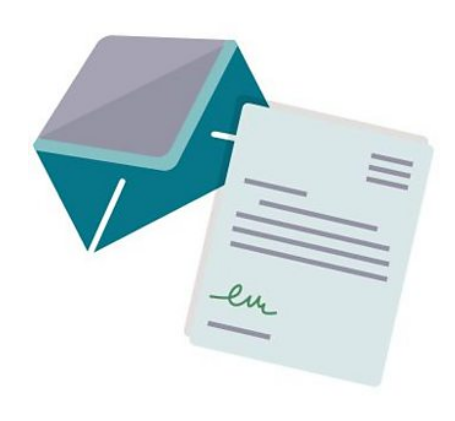